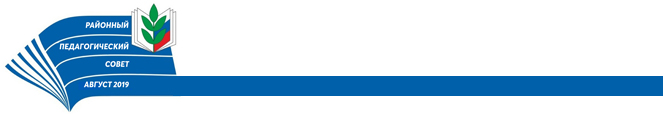 Основные подходы к реализации региональных проектов в муниципальной системе образования
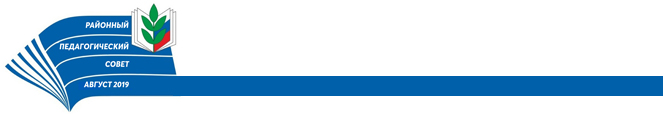 ОСНОВНЫЕ РЕГИОНАЛЬНЫЕ ПРОЕКТЫ
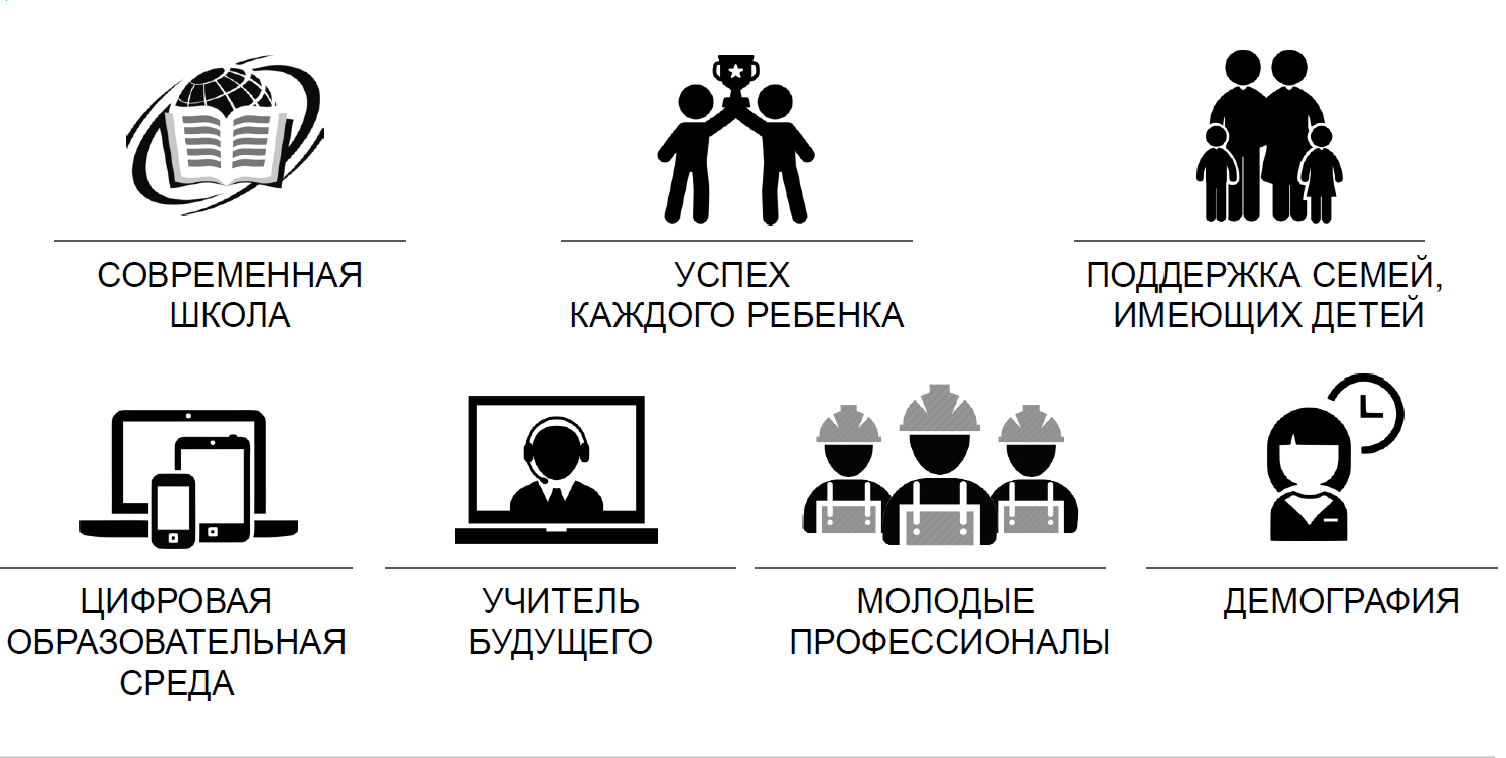 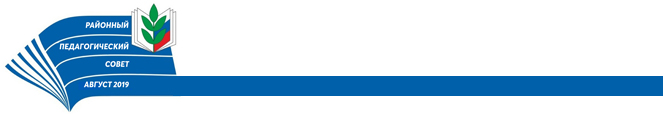 ТРИАДА ЦЕЛЕЙ
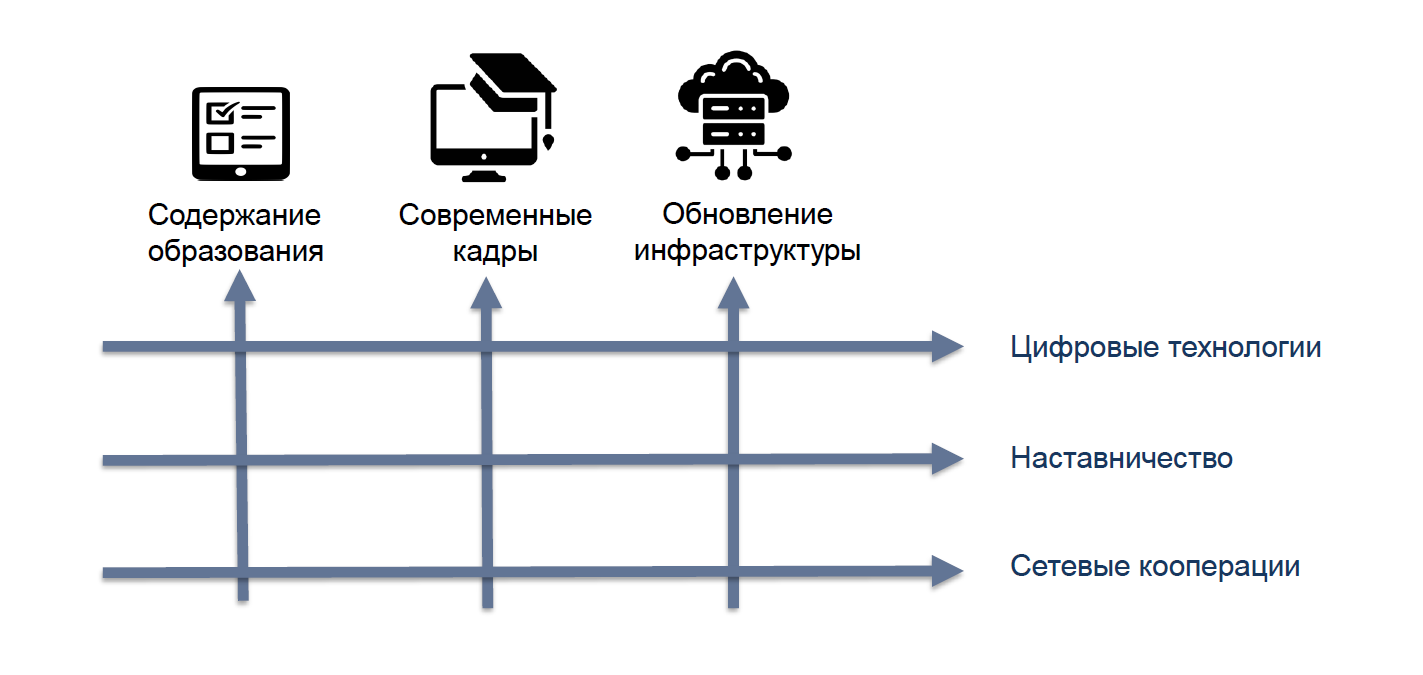 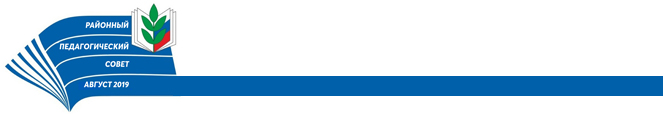 Основные подходы к реализации региональных  проектов в муниципальной системе образования
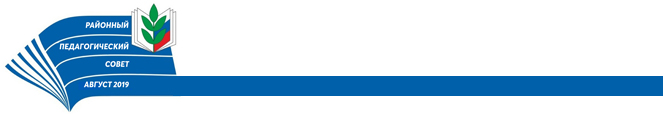 ОСНОВНЫЕ РЕГИОНАЛЬНЫЕ ПРОЕКТЫ
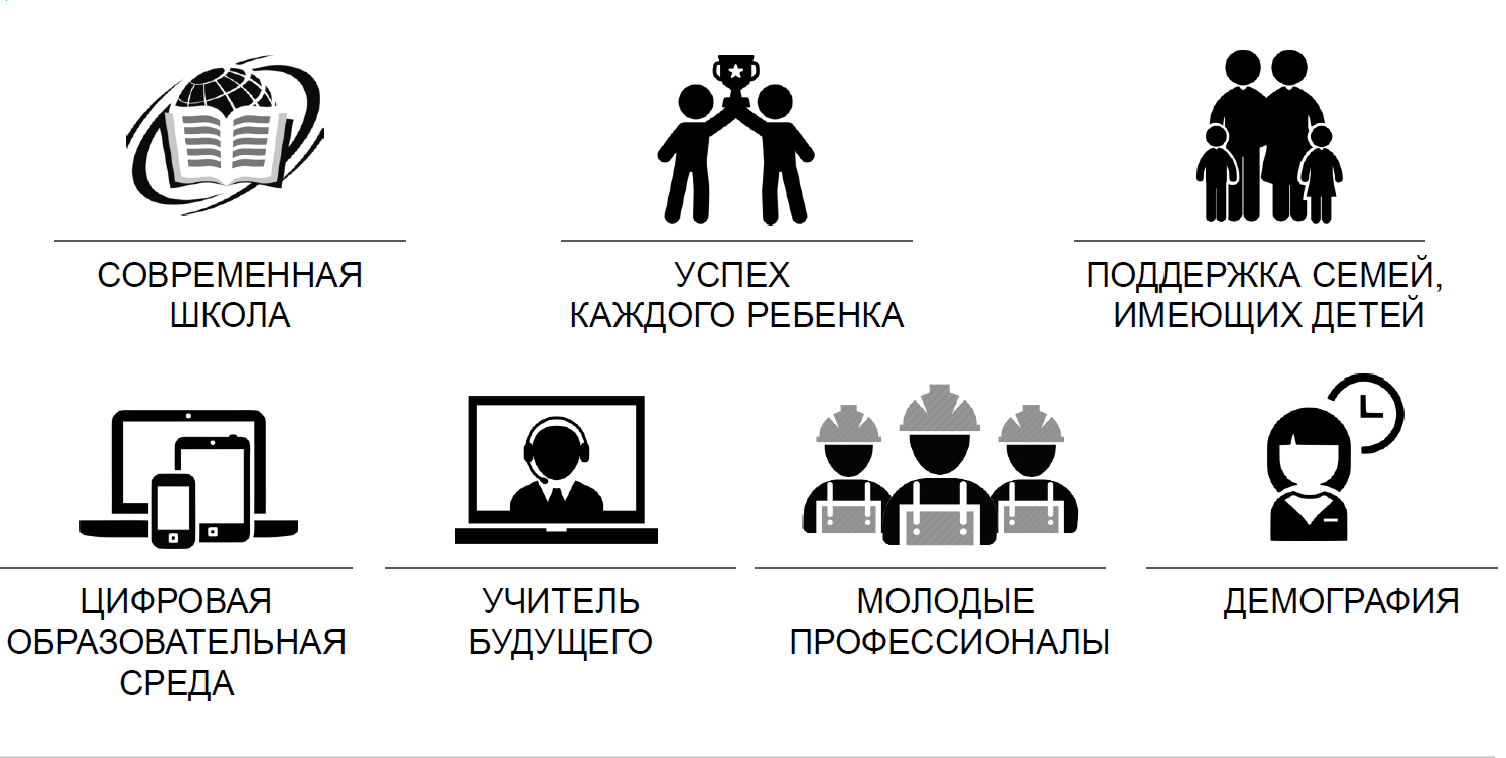 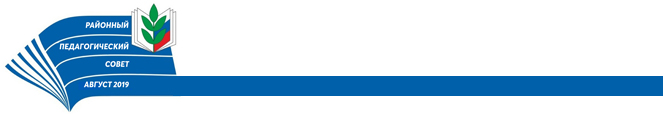 Основные подходы к реализации региональных  проектов в муниципальной системе образования
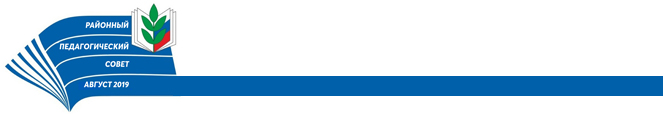 РЕЗУЛЬТАТЫ ДИАГНОСТИКИ ЧИТАТЕЛЬСКОЙ ГРАМОТНОСТИ, 4 кл.
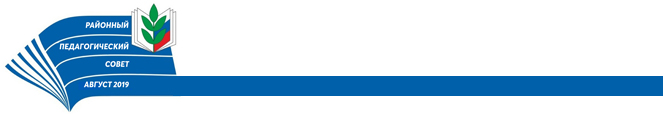 РЕЗУЛЬТАТЫ ДИАГНОСТИКИ ЧИТАТЕЛЬСКОЙ ГРАМОТНОСТИ, 4 кл.
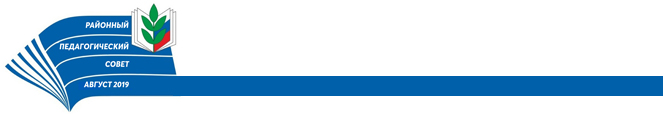 РЕЗУЛЬТАТЫ ДИАГНОСТИКИ ЧИТАТЕЛЬСКОЙ ГРАМОТНОСТИ, 4 кл.
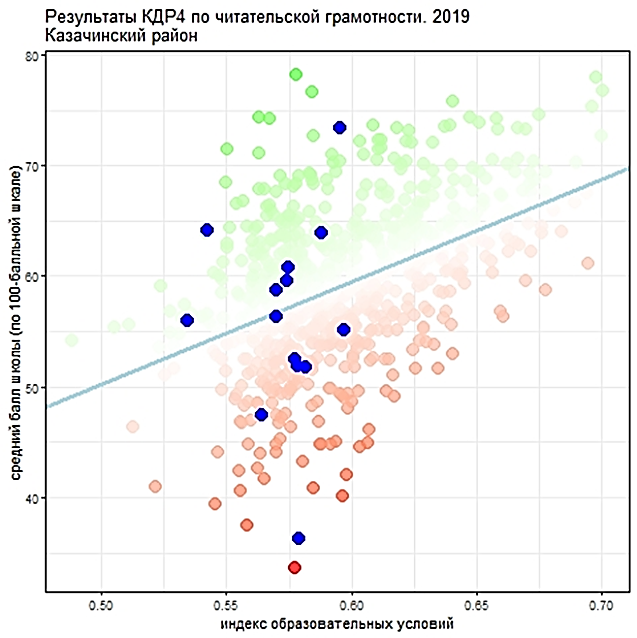 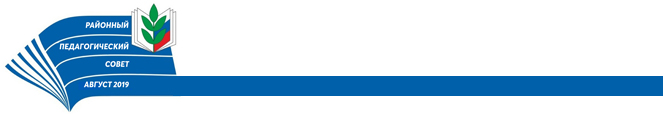 РЕЗУЛЬТАТЫ ДИАГНОСТИКИ ЧИТАТЕЛЬСКОЙ ГРАМОТНОСТИ В 6 кл.
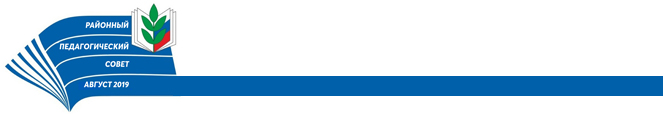 РЕЗУЛЬТАТЫ ДИАГНОСТИКИ ЧИТАТЕЛЬСКОЙ ГРАМОТНОСТИ В 6 кл.
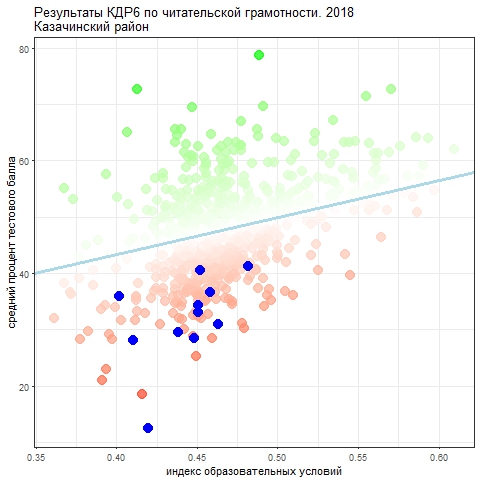 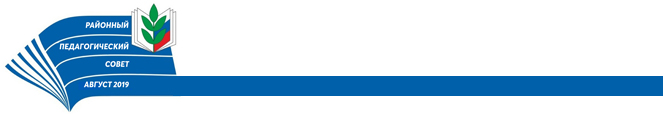 Основные подходы к реализации региональных  проектов в муниципальной системе образования
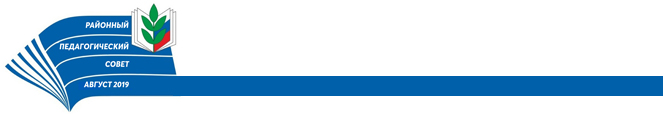 РЕЗУЛЬТАТЫ ДИАГНОСТИКИ МАТЕМАТИЧЕСКОЙ ГРАМОТНОСТИ В 7кл
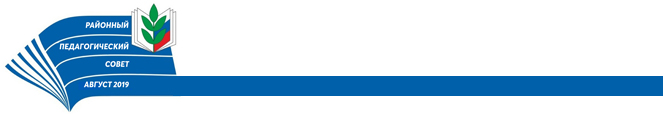 РЕЗУЛЬТАТЫ ДИАГНОСТИКИ МАТЕМАТИЧЕСКОЙ ГРАМОТНОСТИ В 7кл
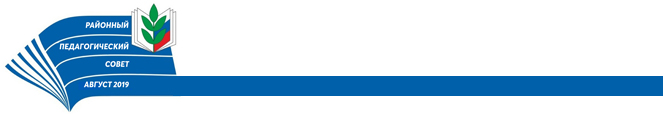 РЕЗУЛЬТАТЫ ОГЭ
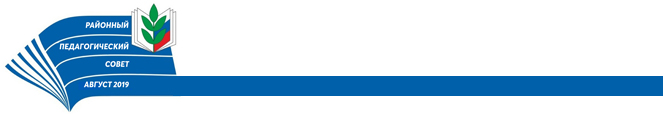 РЕЗУЛЬТАТЫ ЕГЭ
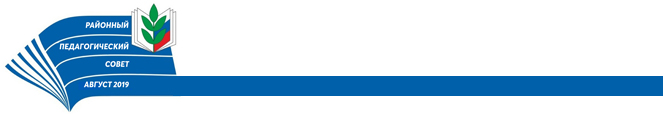 Основные подходы к реализации региональных  проектов в муниципальной системе образования
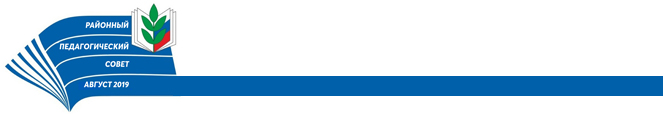 ОСНОВНЫЕ РЕГИОНАЛЬНЫЕ ПРОЕКТЫ
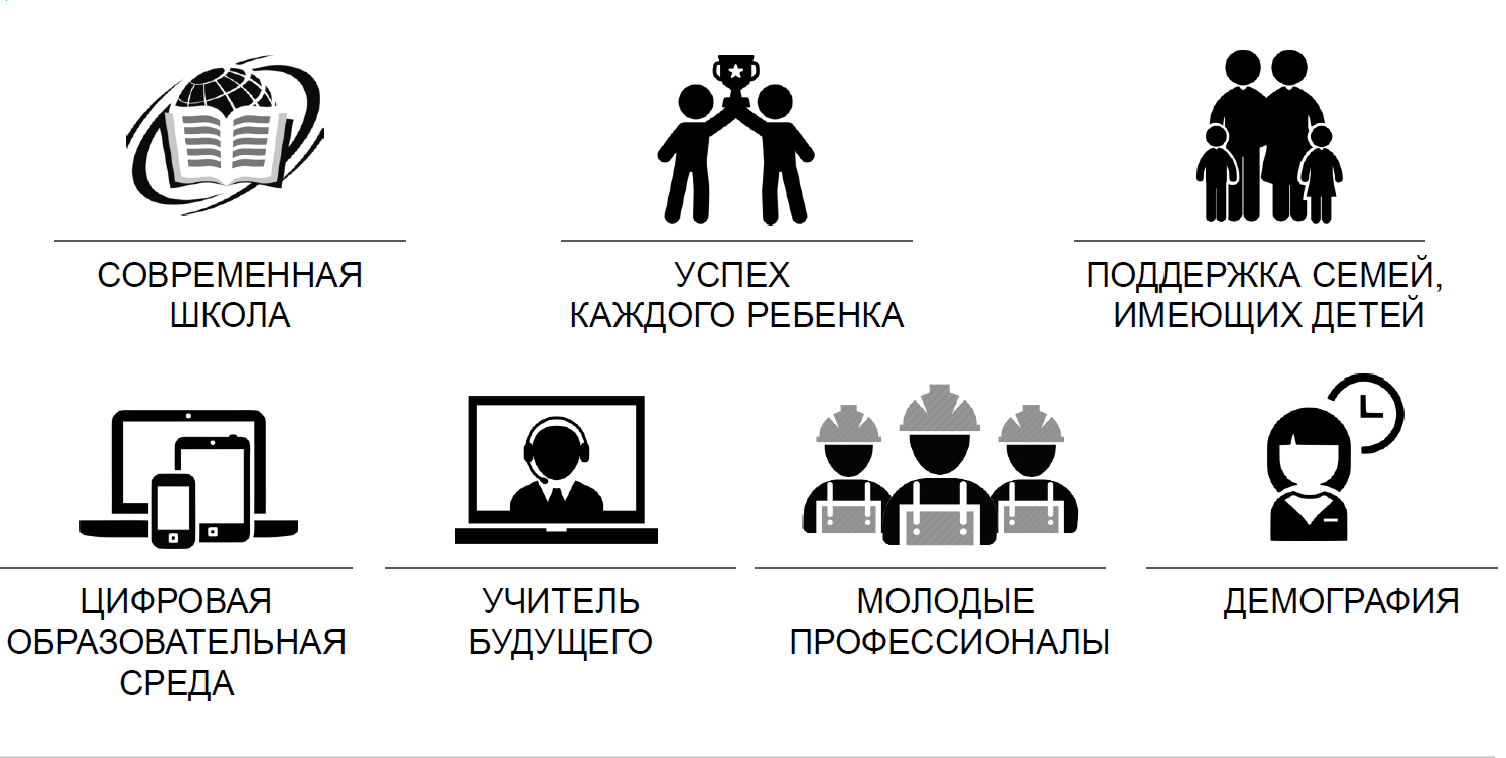 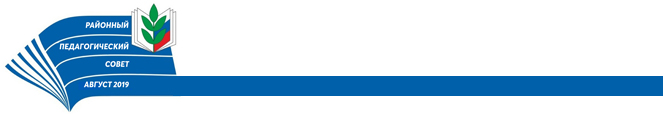 ОСНОВНЫЕ РЕГИОНАЛЬНЫЕ ПРОЕКТЫ
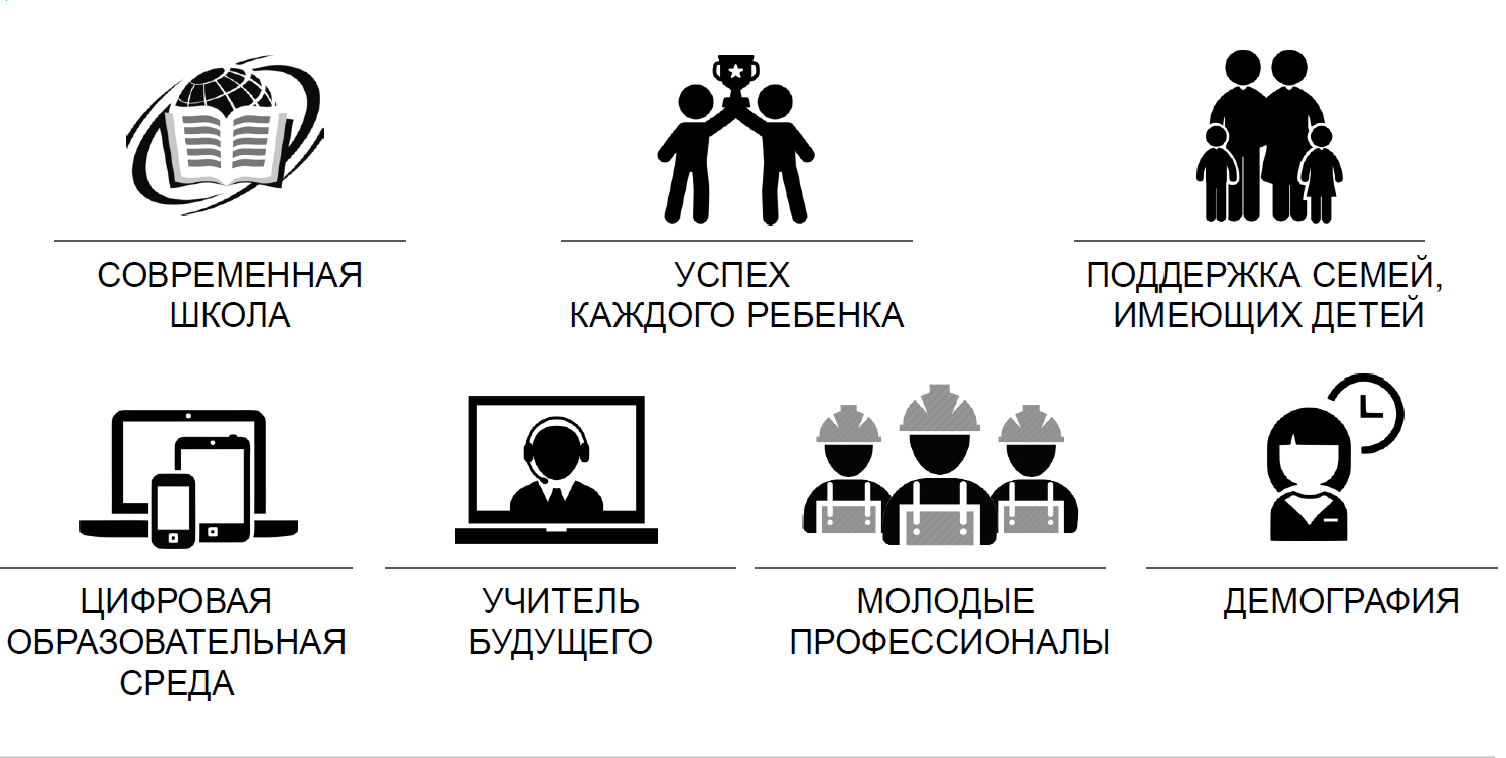 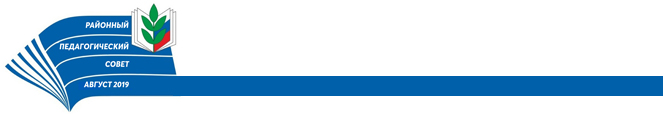 Основные подходы к реализации региональных  проектов в муниципальной системе образования
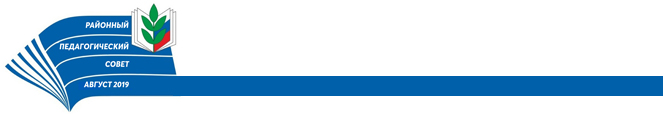 ОСНОВНЫЕ РЕГИОНАЛЬНЫЕ ПРОЕКТЫ
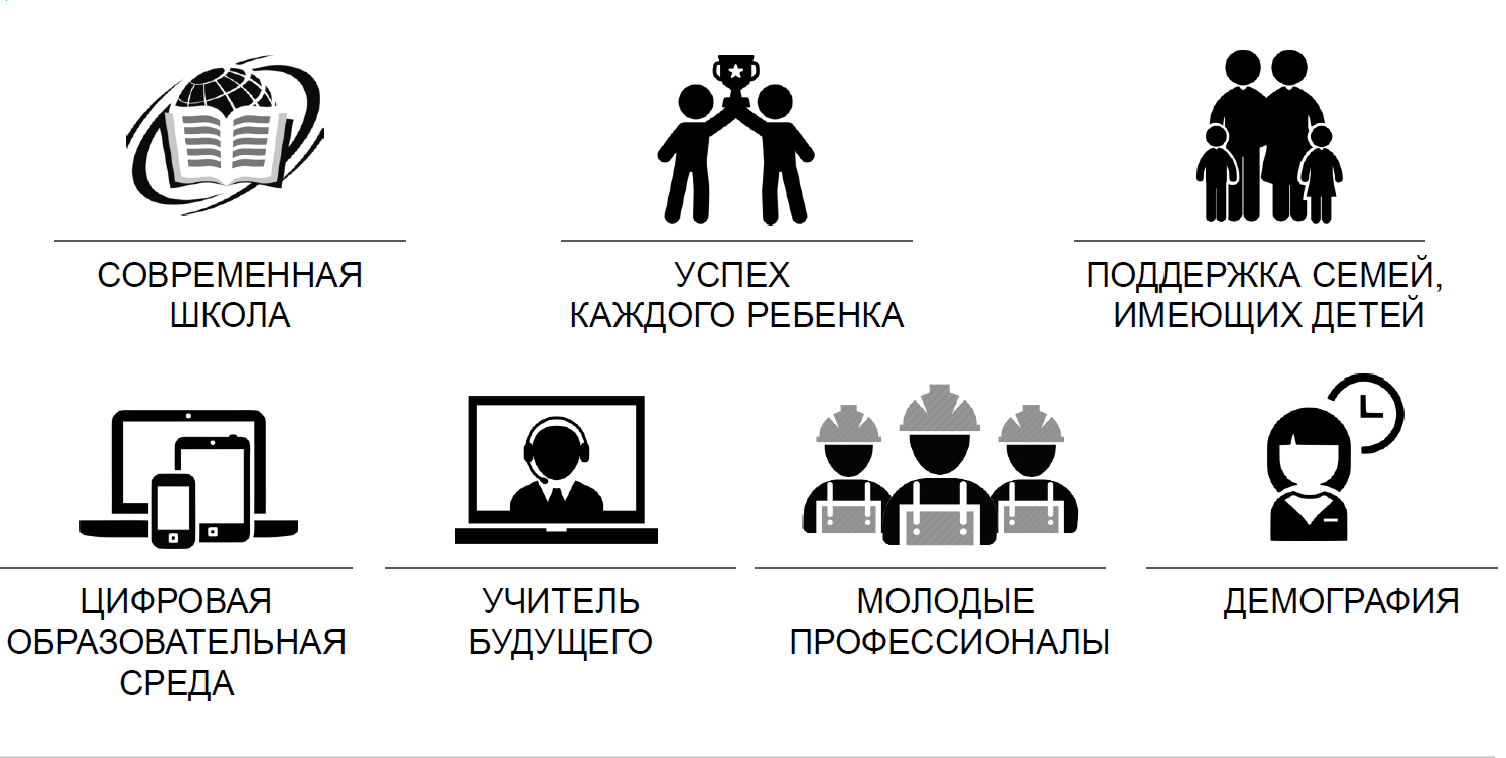 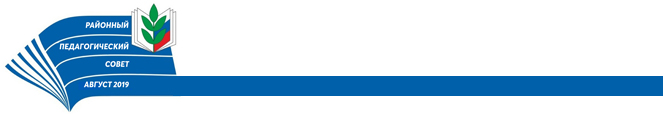 ОСНОВНЫЕ РЕГИОНАЛЬНЫЕ ПРОЕКТЫ
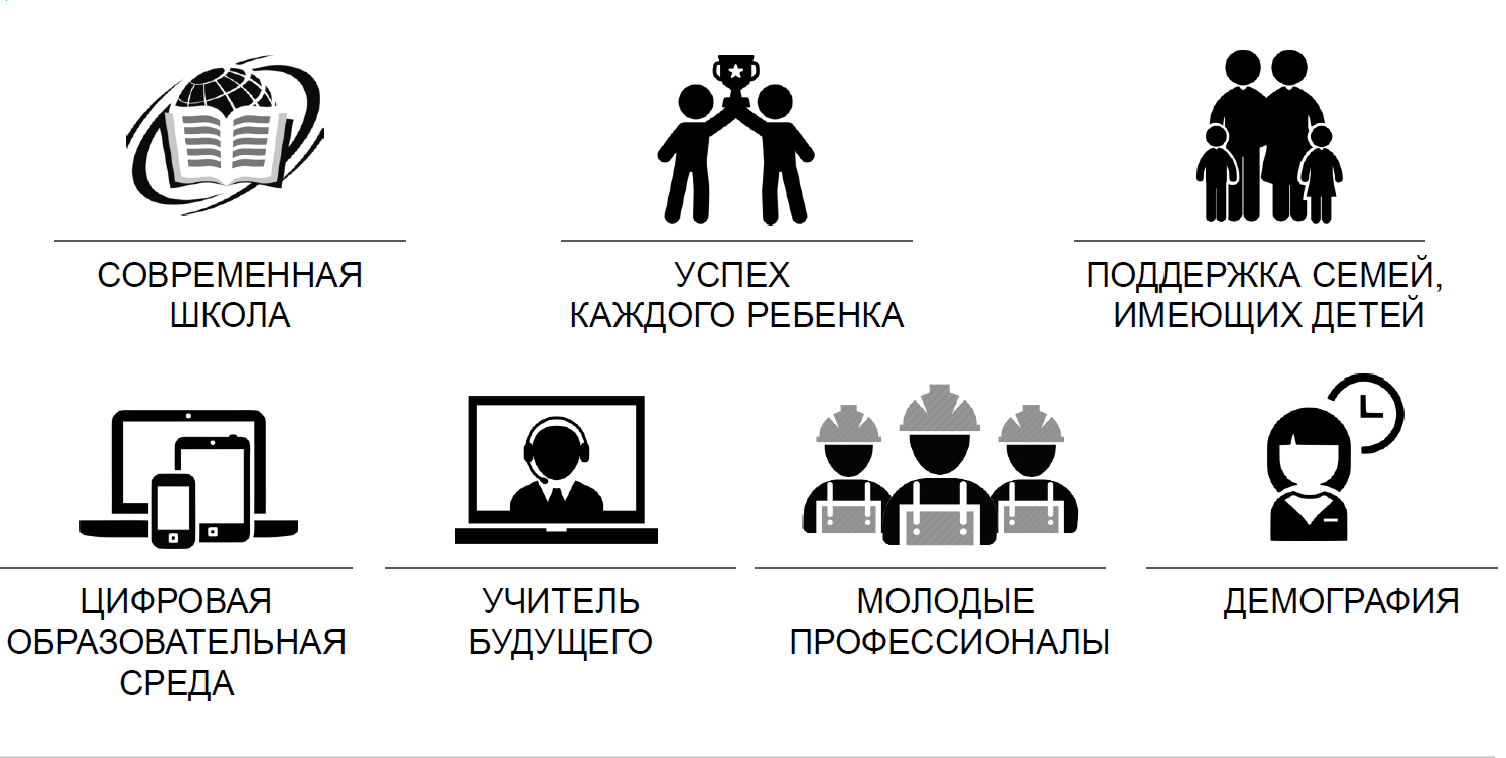 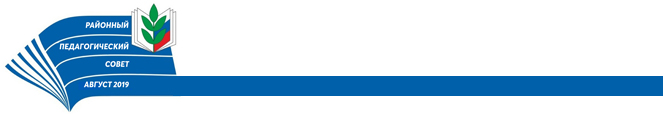 ОСНОВНЫЕ РЕГИОНАЛЬНЫЕ ПРОЕКТЫ
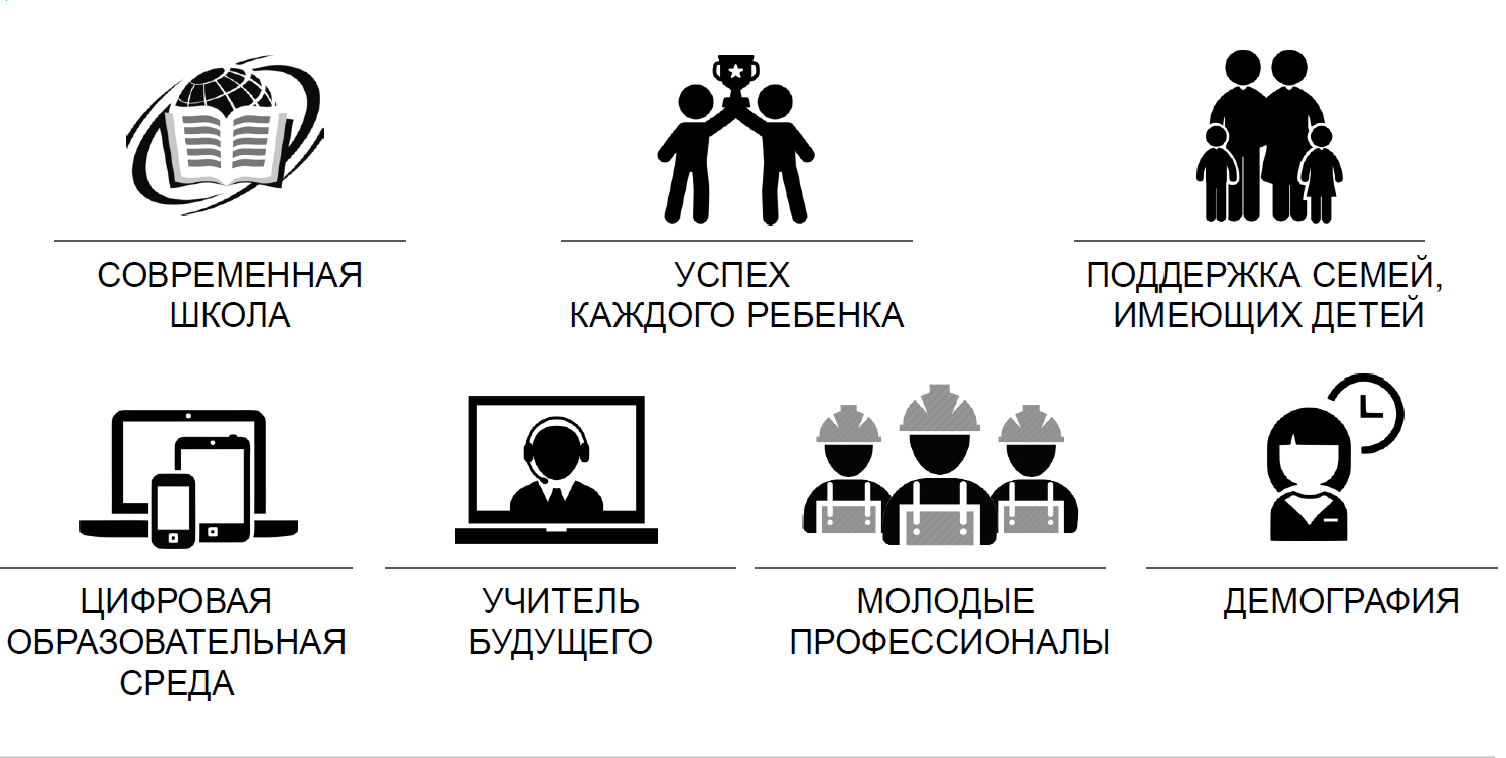 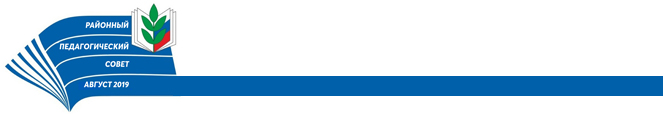 ОСНОВНЫЕ РЕГИОНАЛЬНЫЕ ПРОЕКТЫ
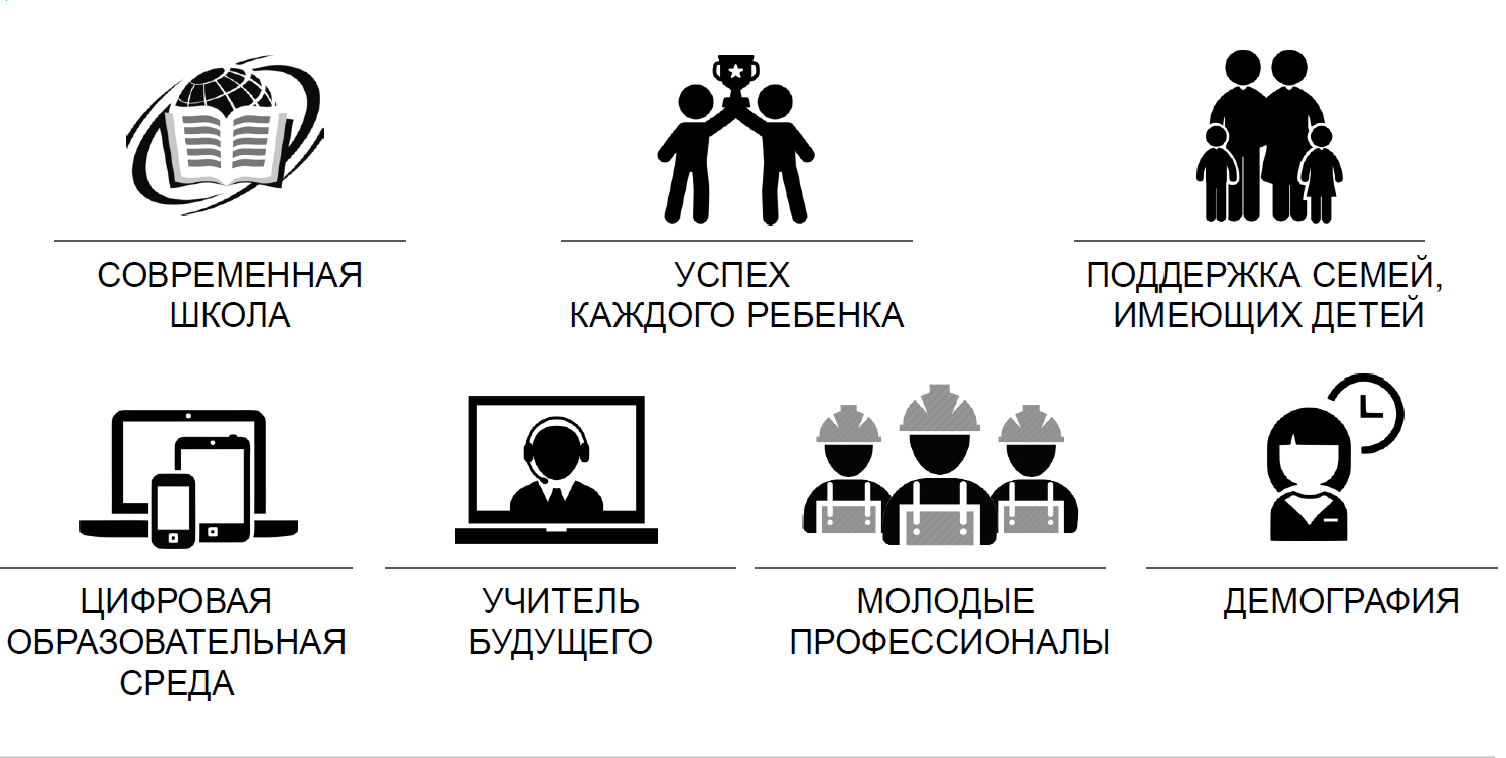 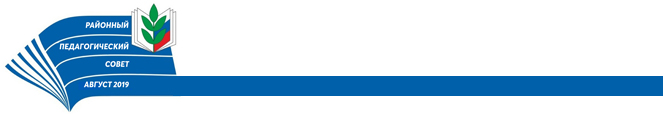 ОСНОВНЫЕ РЕГИОНАЛЬНЫЕ ПРОЕКТЫ
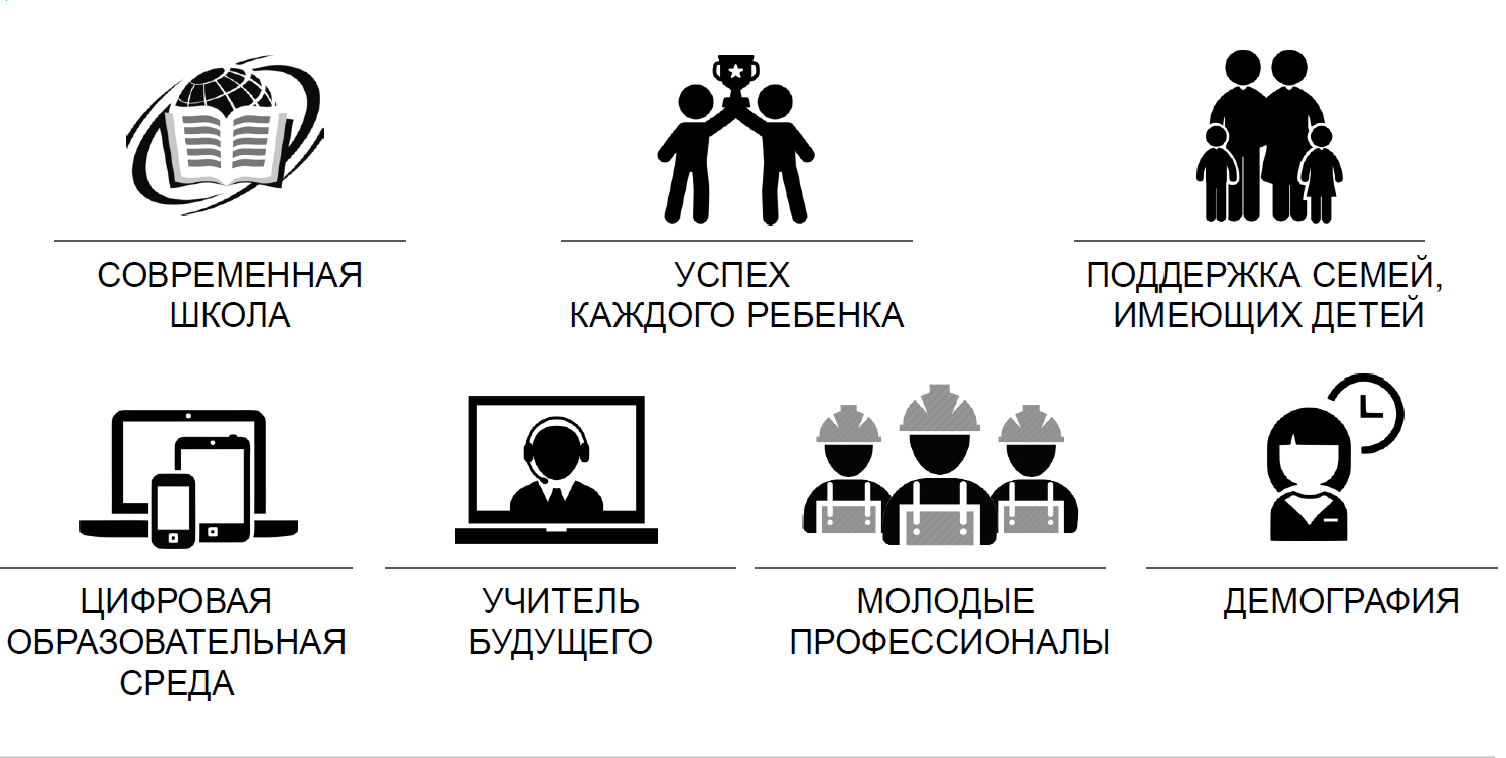 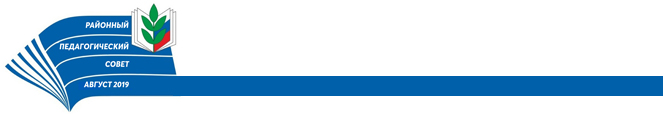 Основные подходы к реализации региональных  проектов в муниципальной системе образования
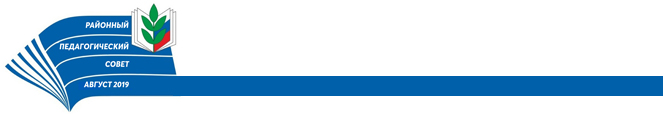 Задача:Обеспечить формирование доступного  и безопасного информационно-коммуникационного пространства, позволяющего организовать работу с единой информационно-сервисной платформой, и перевести в цифровую форму большинство процессов образовательных организаций, разработать мотивационные механизмы освоения и внедрения  в педагогическую и управленческую практику цифровых технологий;
Задача:Обеспечить  подготовку  условий для создания на базе МБОУ Казачинской СОШ  муниципальной площадки по внедрению модели  цифровой образовательной среды;
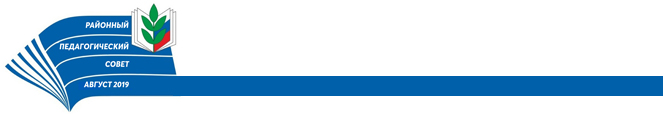 Задача:Продолжить работу муниципальных и  школьных систем оценки качества, на основе данных независимой оценочных процедур;
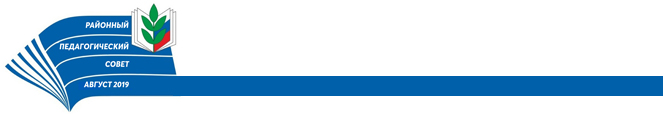 Задача:Обеспечить разработку и  реализацию дорожных карт по современным предметным концепциям;
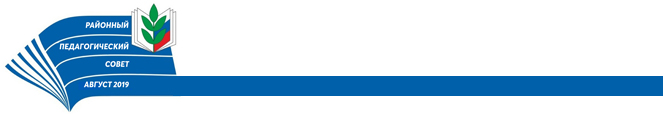 Задача:Усилить работу по выявлению  и распространению эффективных практик  обновления содержания и  технологий обучения;
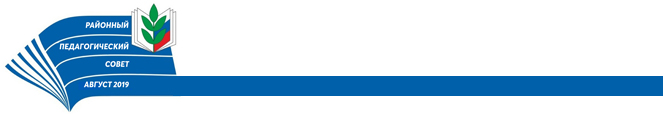 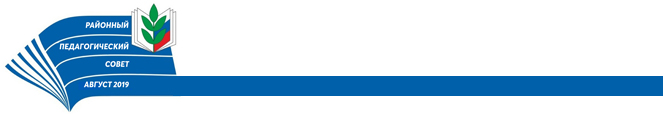 Задача:Создать условия профессионального развития педагогов для освоения компетентности в области организации учебной, проектной  и исследовательской деятельности, осуществления «навигации» в цифровой образовательной среде, развитие формирующего оценивания компетенции необходимых для формирования функциональных грамотностей учащихся;
Задача:Обеспечить методическое сопровождение практики построения индивидуальных образовательных программ школьников в системе общего и дополнительного образования;
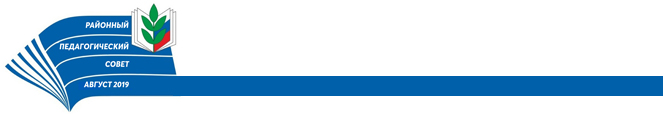 Задача:Обеспечить формирование образовательных условий для становления   индивидуальности  и самостоятельности дошкольников;
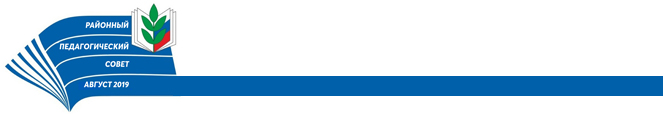 Задача:Приступить к формированию муниципальной модели оказания услуг  консультативной помощи родителям.
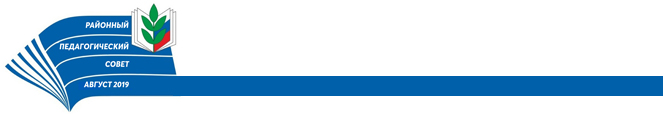